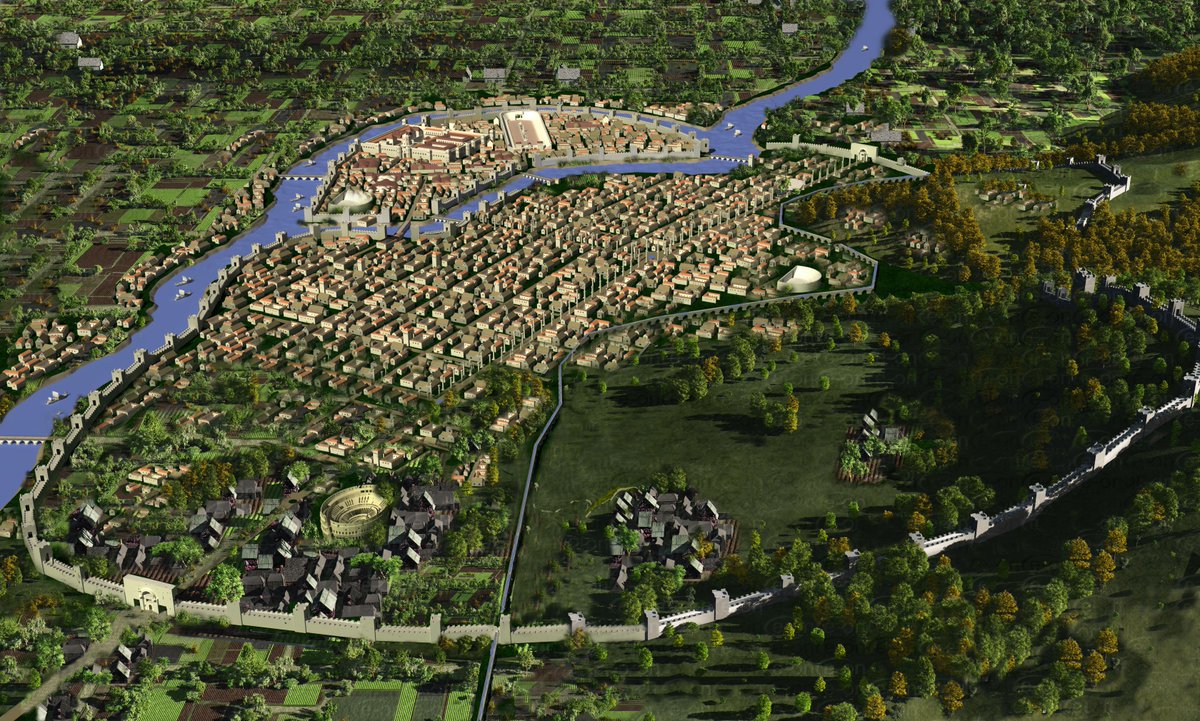 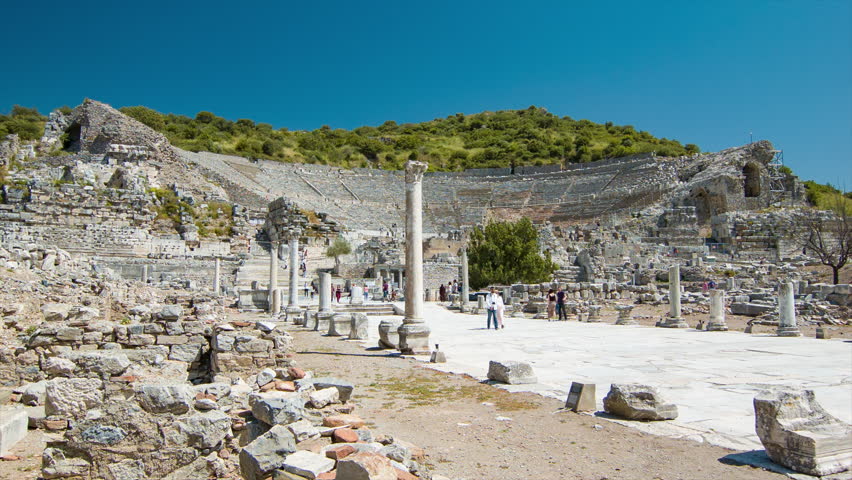 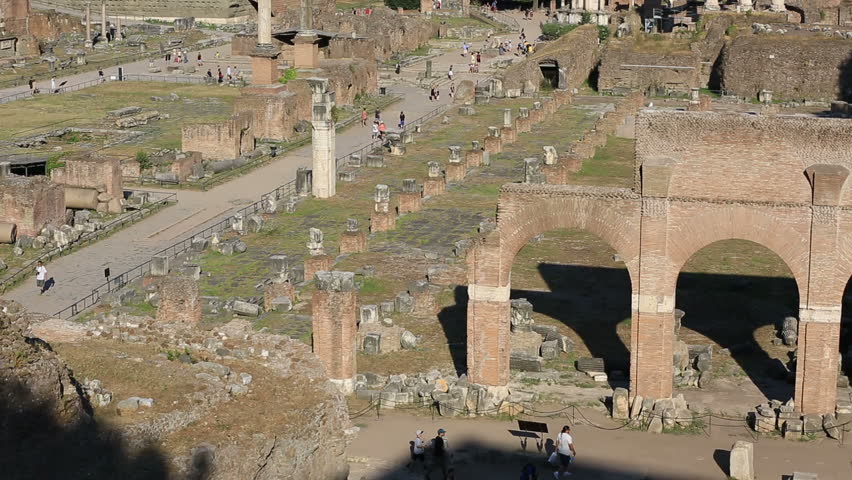 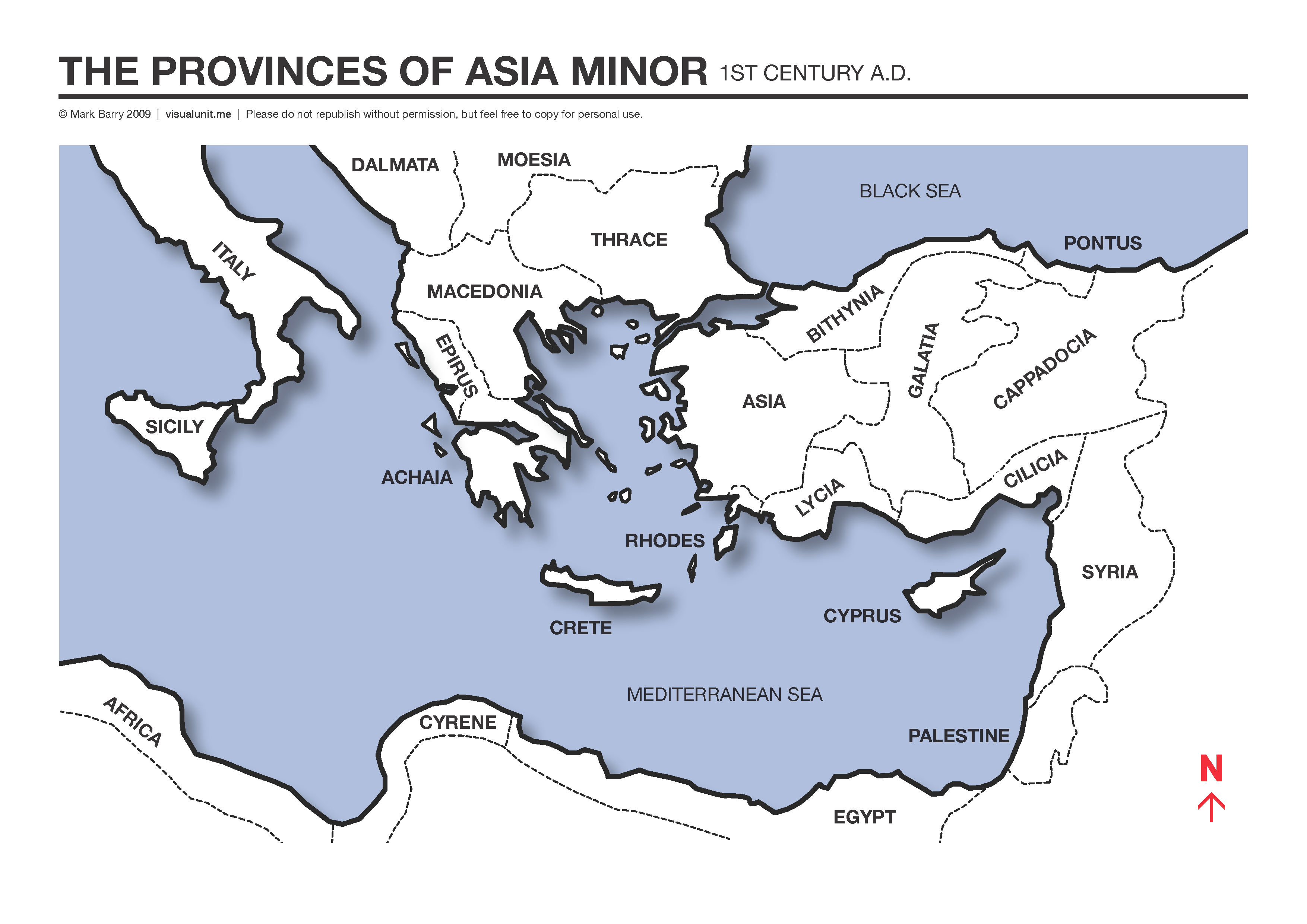 Simeão
Saulo
Manaém
Lúcio
Barnabé